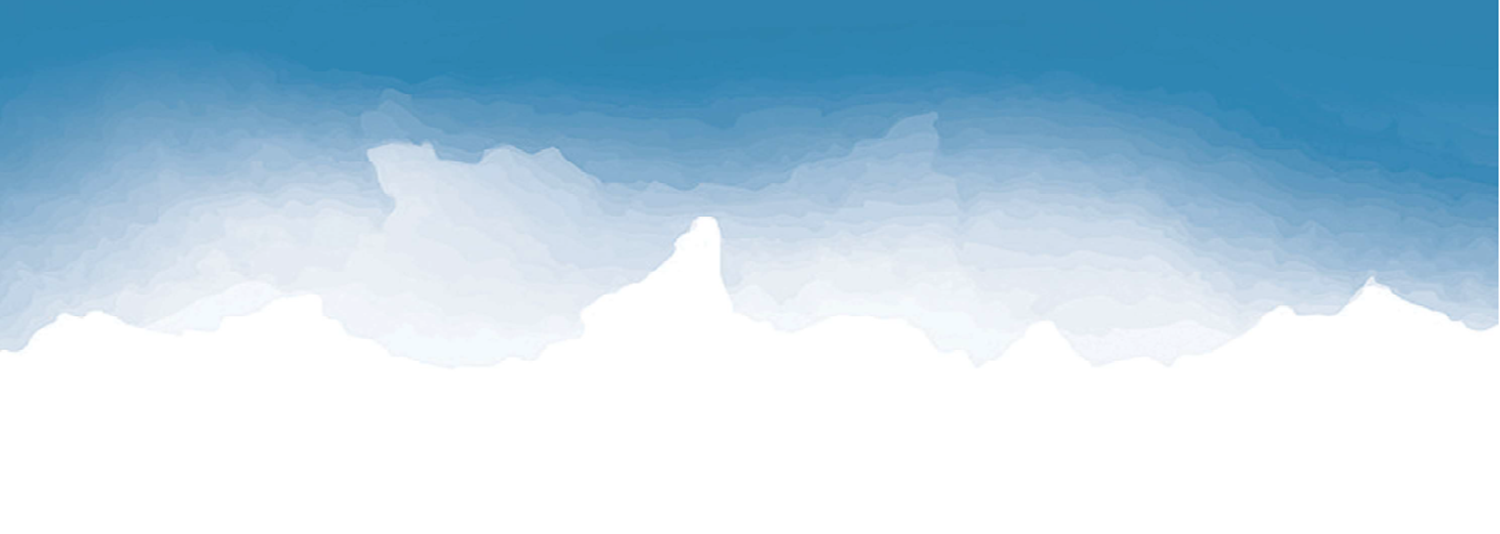 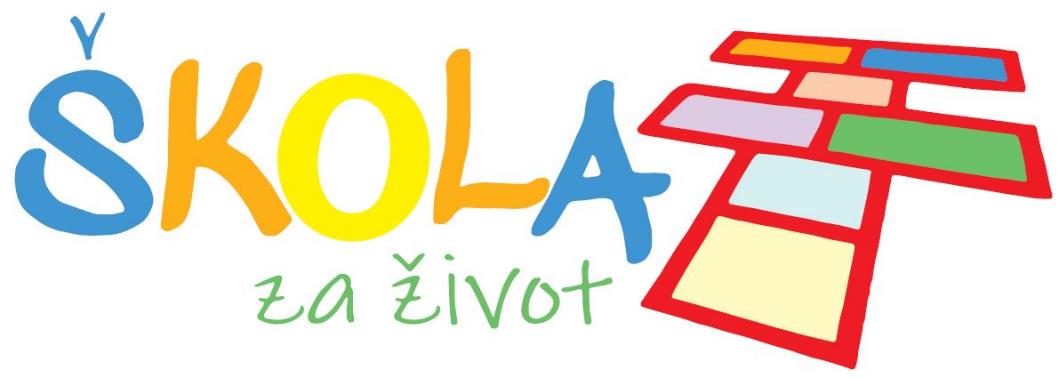 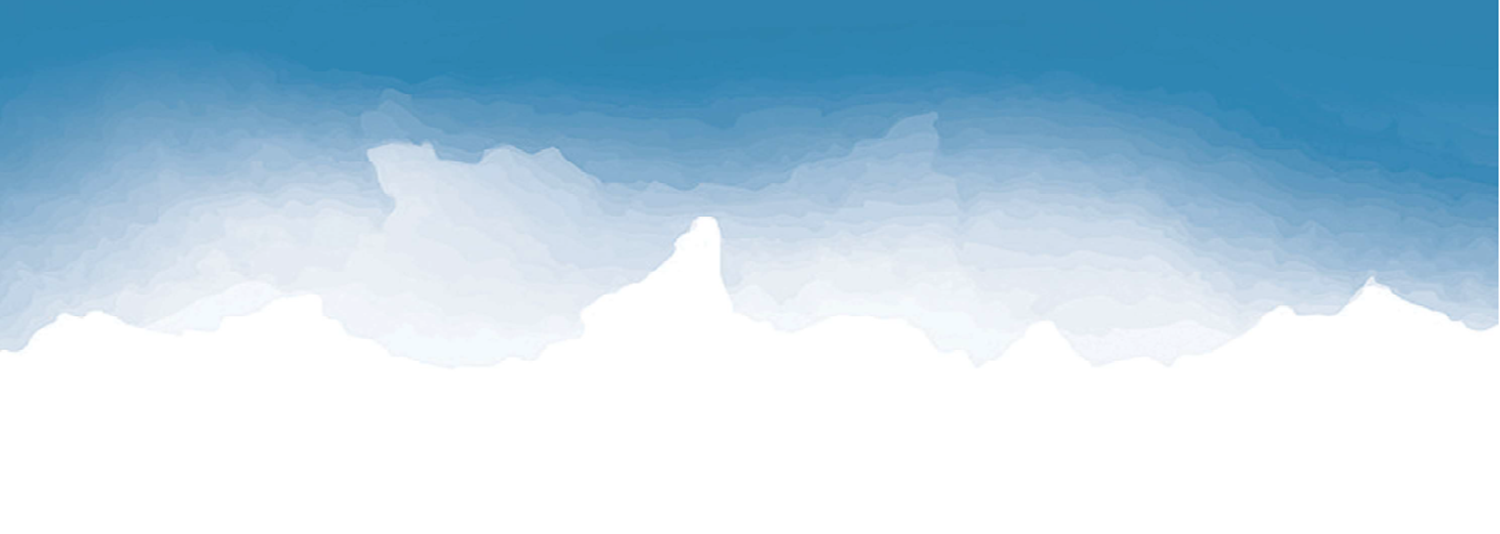 [Speaker Notes: Obavezni prvi slajd, stoji otvoren prije početka prezentacije
Na njemu ništa ne mijenjate]
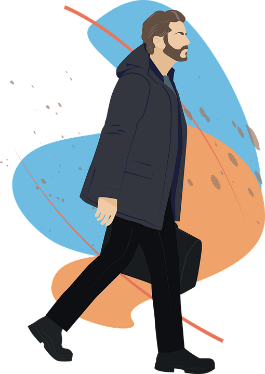 Rastreseni tata
Sanja Pilić
Rastreseni tata
Sanja Pilić
1. Kamo je tata otputovao? 
     Otputovao je na službeni put.
2. Što je prije sastanka trebao učiniti? 
     Trebao je sinu kupiti igračku.
3. Što je tata sve pogrešno učinio? 
Stavio je pogrešnu kravatu pogrešno zakopčao dugmad i obuo različite čarape.
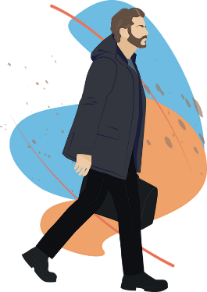 Rastreseni tata
Sanja Pilić
4. Što je kupio sinu? 
	Kupio je veliku željeznicu.
5. Na što je zakasnio? 
	Zakasnio je na sastanak.
6. Što je zaboravio u trgovini? 
	Zaboravio je kišobran.
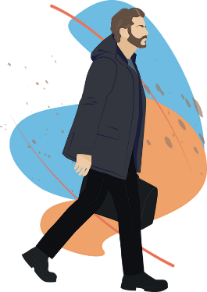 Rastreseni tata
Sanja Pilić
7. Na koga je taj dan tata jedino mislio? 
	Mislio je na svoga sina.
8. Po čemu znamo da tata misli na svoga sina? 
	Nije zaboravio obećanje.
9. Što znači biti organiziran? 
	To znači dobro planirati svoje vrijeme.
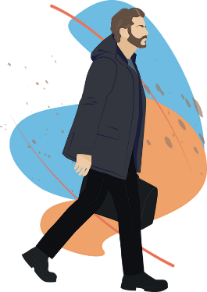 Rastreseni tata
Sanja Pilić
Zašto je kod odraslih važna organiziranost? 
	Zato da bi sve stigli napraviti na vrijeme.
Zašto je i kod djece važna organiziranost? 
	Zato da sve svoje obveze stignemo napraviti.
Što bi savjetovao tati iz priče? 
	Npr. trebao je ranije otići iz hotela.
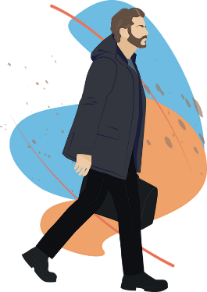 Rastreseni tata
Sanja Pilić
Digitalna igra- wordwall redoslijed
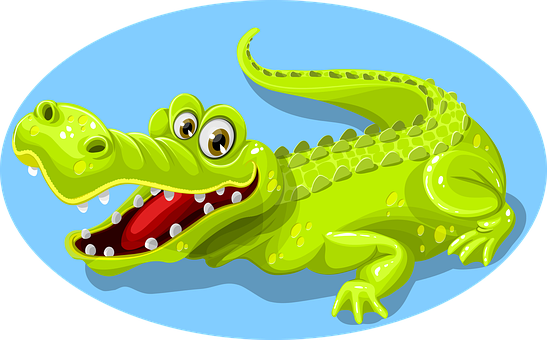 Mama Kukunka
Mama Kukunka
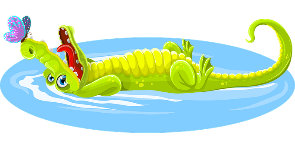 Mama Kukunka
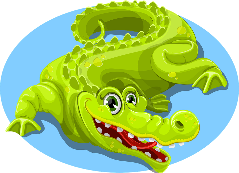 Mama Kukunka
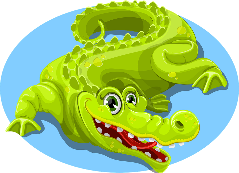 Lijepo i dobro
Osmisli “tjeloglazbu” uz neku pjesmu.